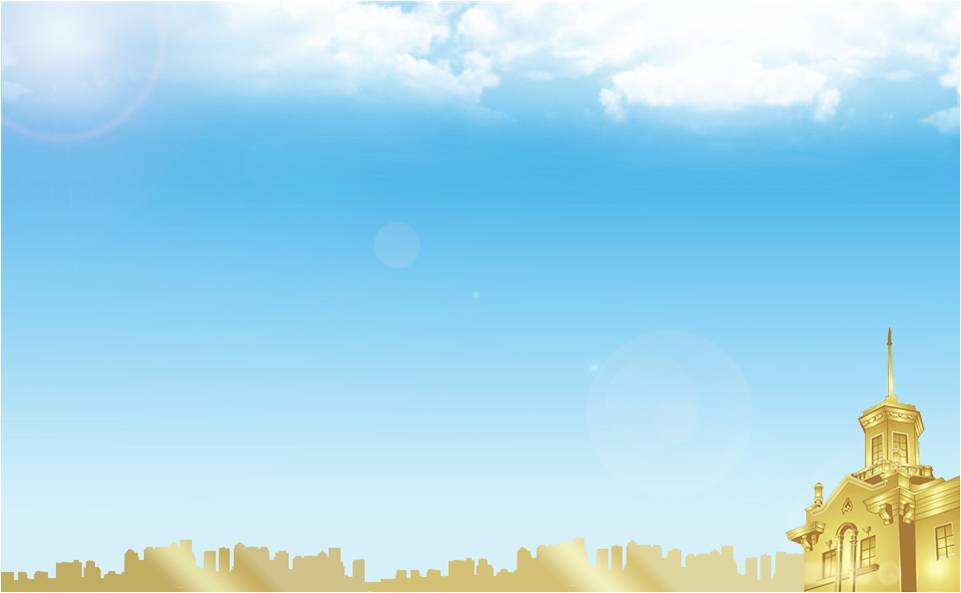 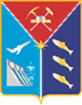 Министерство экономического развития, инвестиционной политики и инноваций Магаданской области
Оценка населением эффективности деятельности руководителей ОМСУ, унитарных предприятий и учреждений, действующих на региональном и муниципальном уровнях, контрольный пакет акций которых находится в государственной собственности Магаданской  области или в муниципальной собственности, осуществляющих оказание услуг населению муниципальных образований Магаданской области в 2017 году
[Speaker Notes: Согласно Концепции снижения административных барьеров и Указа Президента РФ от 7 мая 2012 года №601]
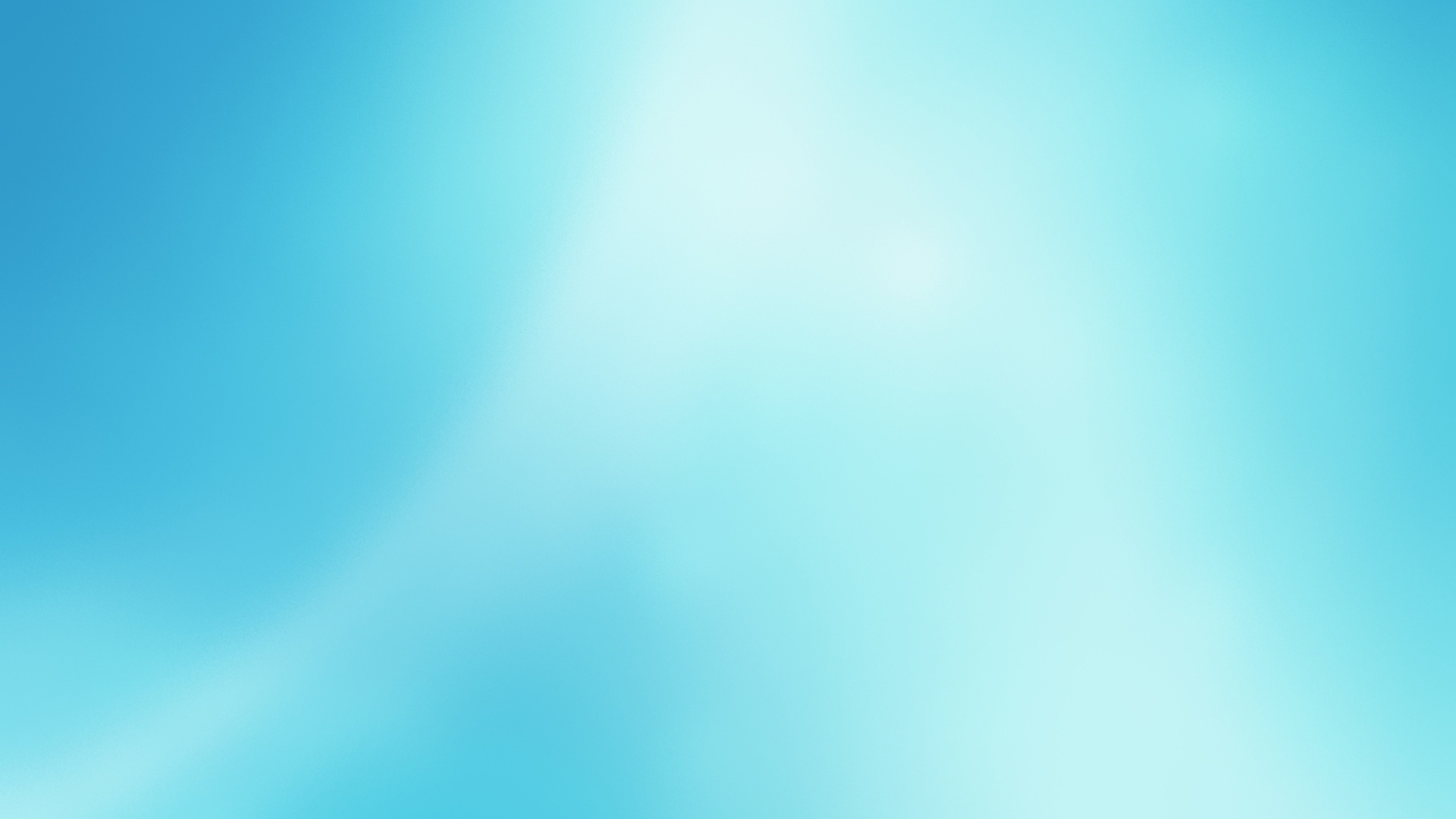 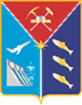 Министерство экономического развития, инвестиционной политики и инноваций Магаданской области
Методика исследования
Настоящее исследование проведено в соответствии:
 1. С постановлением Правительства Российской Федерации от 17 декабря 2012 г. № 1317 «О мерах по реализации Указа Президента Российской Федерации от 28 апреля 2008 г. № 607 «Об оценке эффективности деятельности органов местного самоуправления городских округов и муниципальных районов» и подпункта «и» пункта 2 Указа Президента Российской Федерации от 7 мая 2012г. № 601 «Об основных направлениях совершенствования системы государственного управления. 

Цель исследования – оценка удовлетворенности граждан эффективностью деятельности руководителей ОМСУ, руководителей предприятий и учреждений, осуществляющих организацию транспортного обслуживания, предоставления жилищно-коммунальных услуг (теплоснабжения (снабжения населения топливом), электроснабжения, водоснабжения (водоотведения)), содержания автомобильных дорог в 2016 году.
2
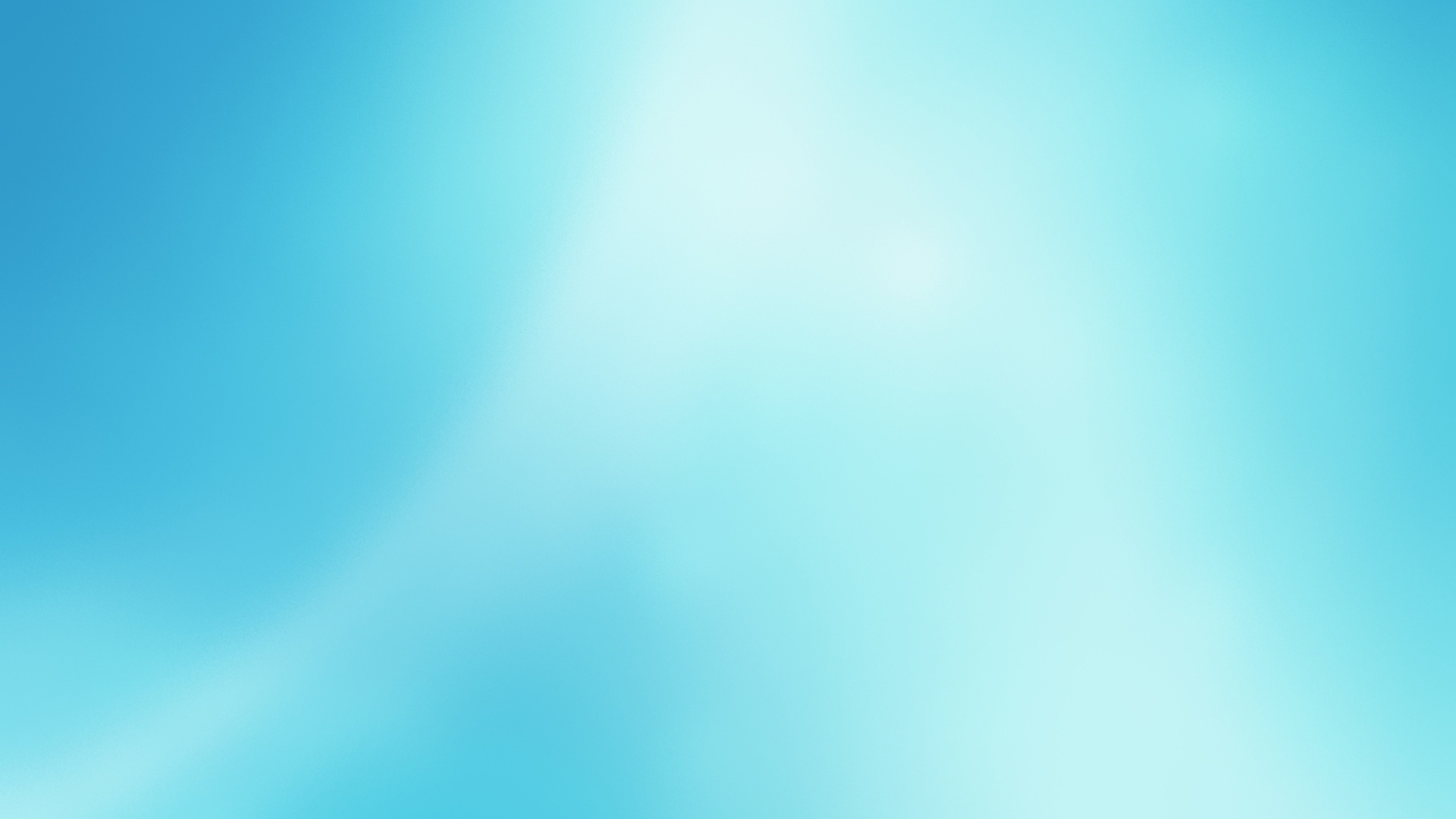 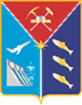 Министерство экономического развития, инвестиционной политики и инноваций Магаданской области
В 2017 году  приняли участие в опросе  1326 человек, из них: МО «Город Магадан»  (362 чел.), МО «Ольский городской округ»  (174 чел.), МО «Омсукчанский городской округ» (156),  МО «Северо - Эвенский городской округ» (41 чел.), «Среднеканский городской округ» (46 чел.), МО «Сусуманский  городской округ»  (113 чел.), МО «Тенькинский городской округ» (80 чел.), МО «Хасынский городской округ» (122 чел.), МО «Ягоднинский городской округ» (232 чел.).

Активность населения, принявших участие в опросе составляет 0,92% от численности постоянного населения региона, в том числе в городских округах: Ягоднинском (3,2%), Омсукчанском (3,1%), Северо-Эвенском (2,1%), Среднеканском (2,0%), Тенькинском (2,0%), Хасынском (1,9%);  Ольском (1,8%), Сусуманском (1,5%)  и  Город Магадан (0,4%). 

Период проведения исследования – с 1 января по 31 декабря 2017г.
3
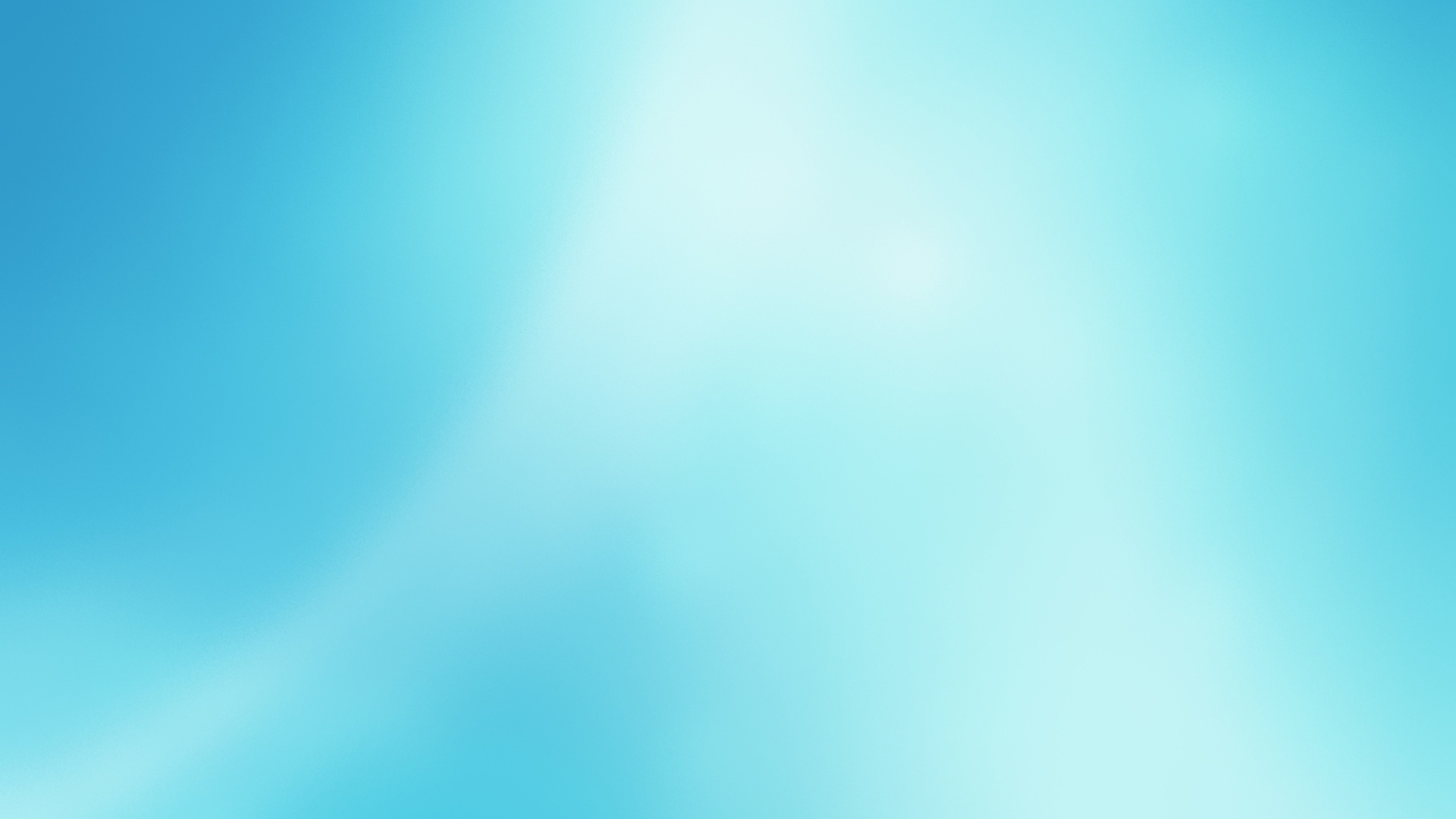 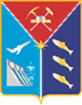 Министерство экономического развития, инвестиционной политики и инноваций Магаданской области
Оценка деятельности главы муниципального образования
Оценка в целом по муниципальным образованиям
Пороговое значение критериев оценки 30%
в % от опрошенных, n=1321
4
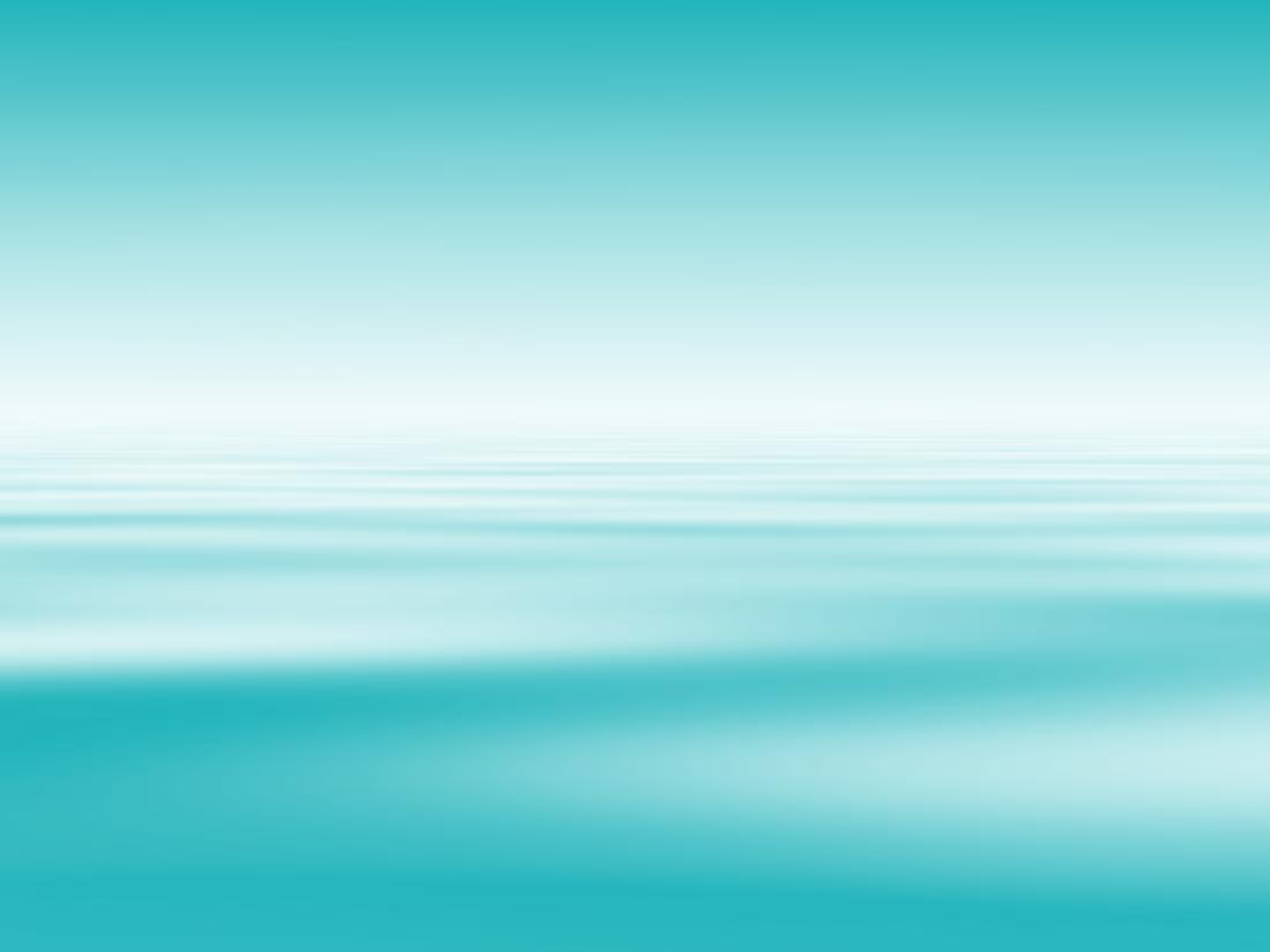 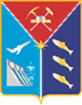 Министерство экономического развития, инвестиционной политики и инноваций Магаданской области
Оценка деятельности главы местной администрации муниципального образования
Оценка в целом по муниципальным образованиям
Пороговое значение критериев оценки 30%
в % от опрошенных, n=1232
5
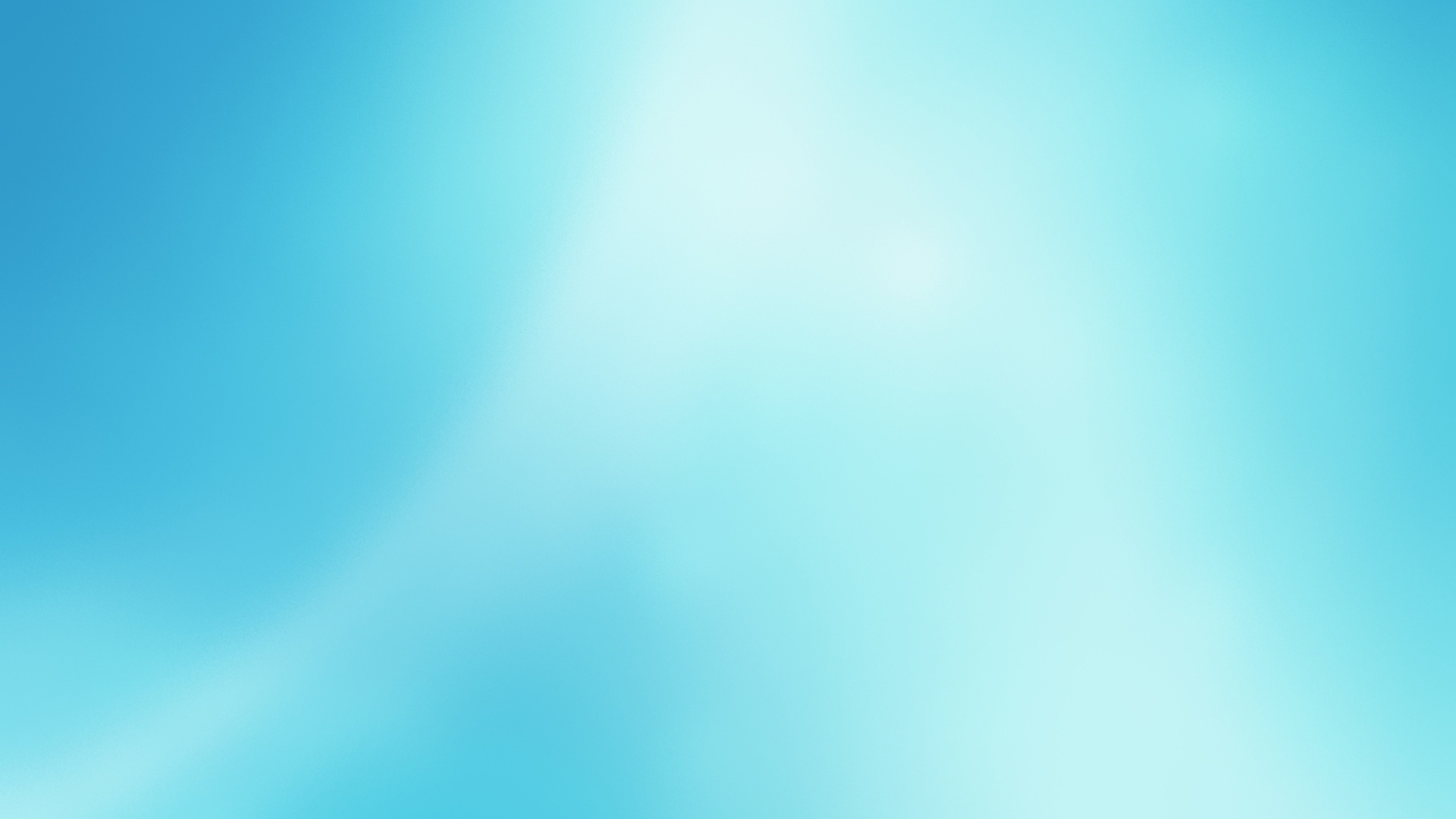 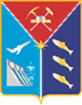 Министерство экономического развития, инвестиционной политики и инноваций Магаданской области
Оценка председателя представительного органа муниципального образования
Оценка в целом по муниципальным образованиям
Пороговое значение критериев оценки 30%
в % от опрошенных, n=1187
6
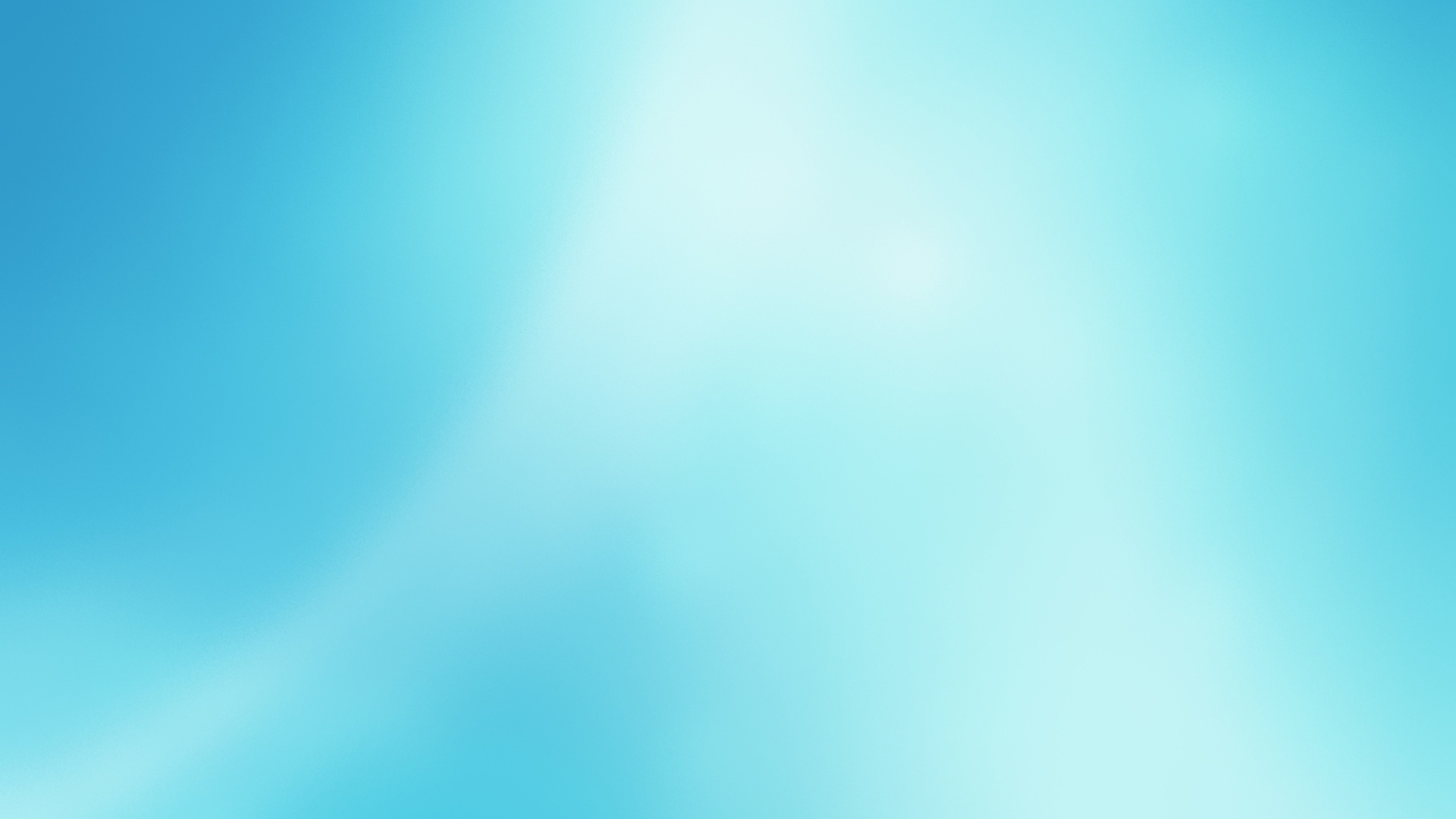 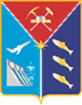 Министерство экономического развития, инвестиционной политики и инноваций Магаданской области
Оценка  транспортных услуг, предоставляемых организациями населению муниципальных  образований
Оценка в целом по муниципальным образованиям
Пороговое значение критериев оценки 30%
в % от опрошенных, n=1165
7
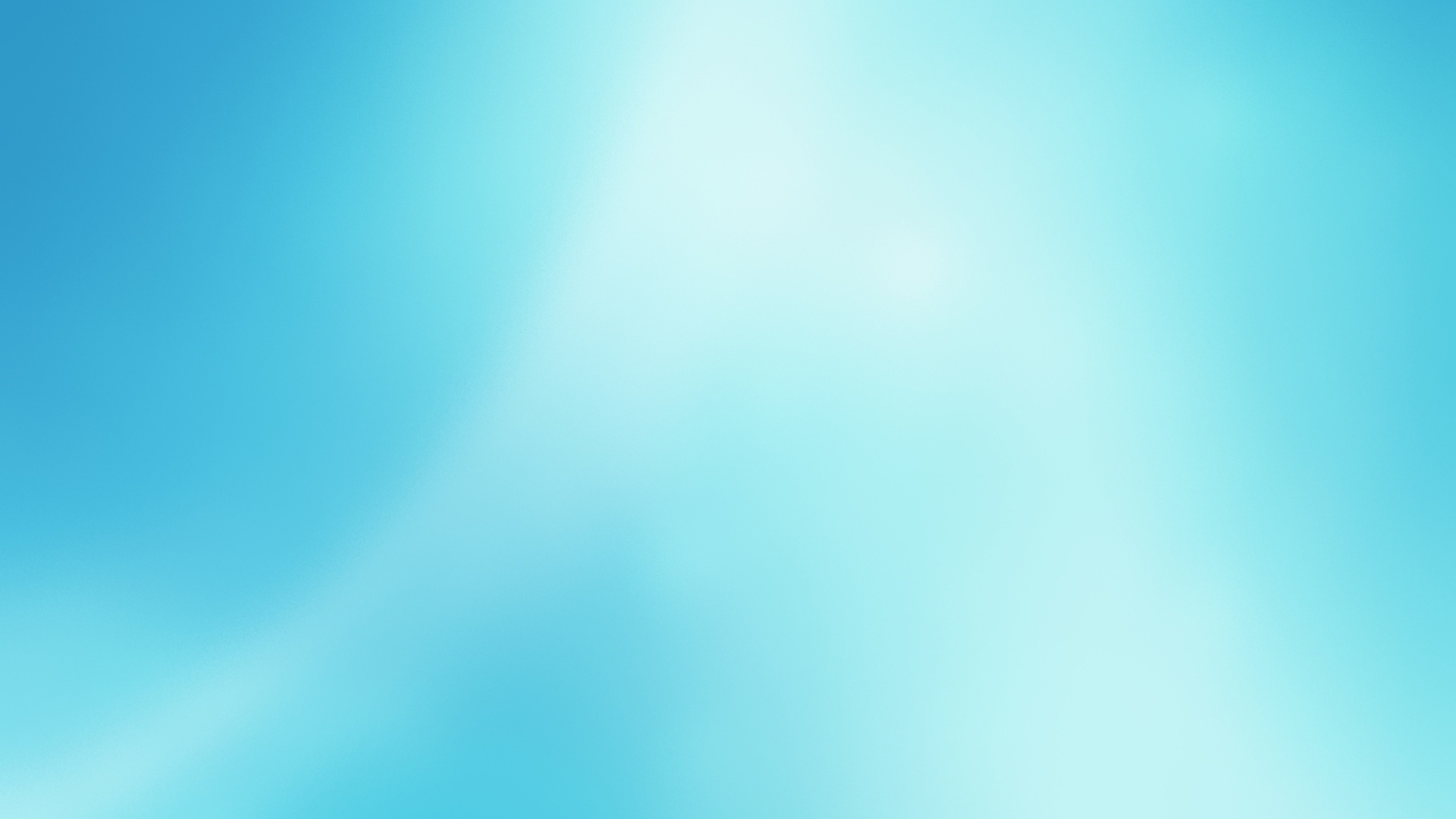 Министерство экономического развития, инвестиционной политики и инноваций Магаданской области
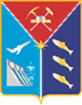 Оценка   качеству автомобильных дорог общего пользования местного значения муниципальных  образований
Оценка в целом по муниципальным образованиям
Пороговое значение критериев оценки 30%
в % от опрошенных, n=1154
8
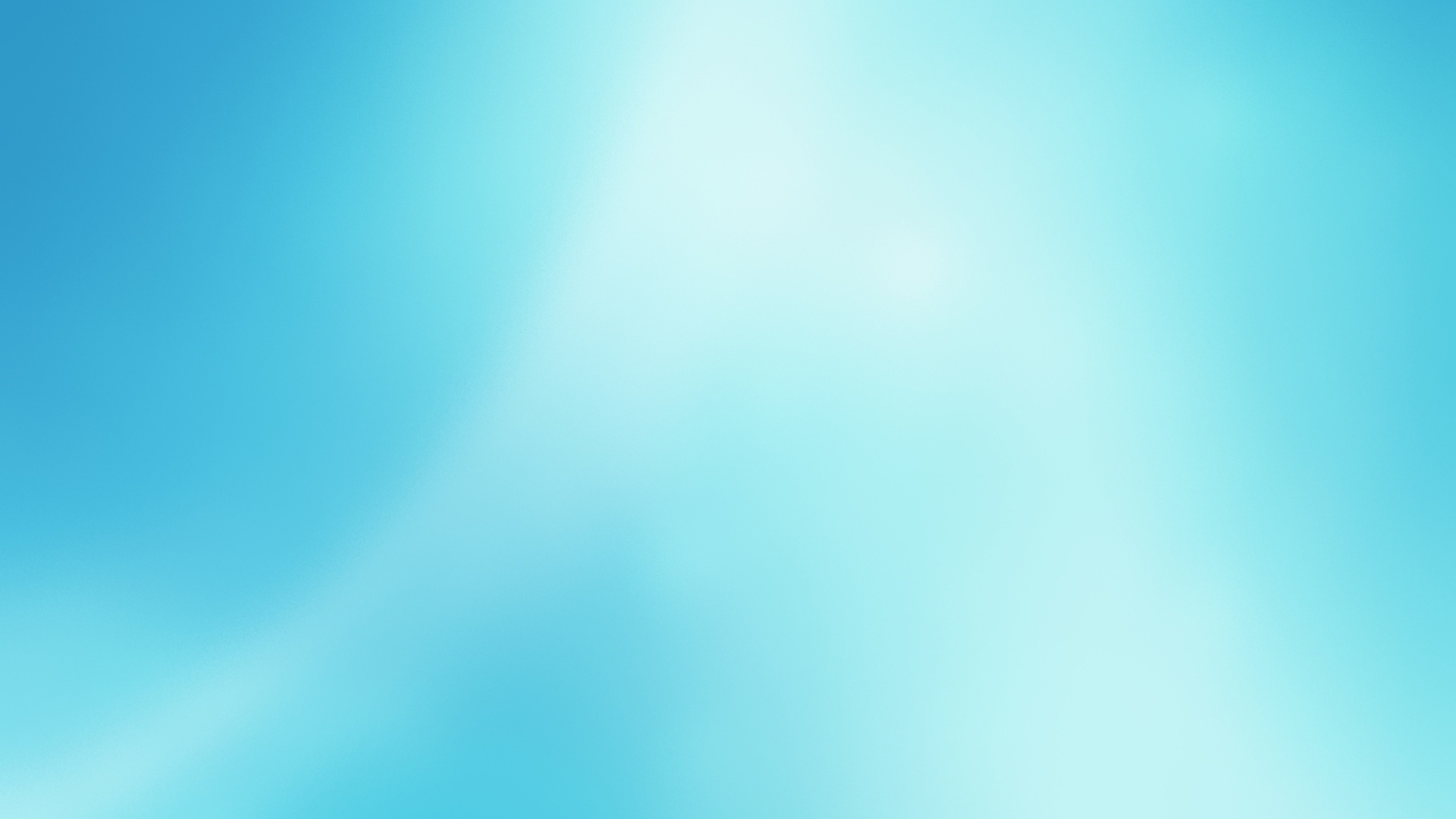 Министерство экономического развития, инвестиционной политики и инноваций Магаданской области
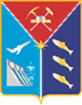 Оценка   уровня организации теплоснабжения
Оценка в целом по муниципальным образованиям
Пороговое значение критериев оценки 30%
в % от опрошенных, n=1143
9
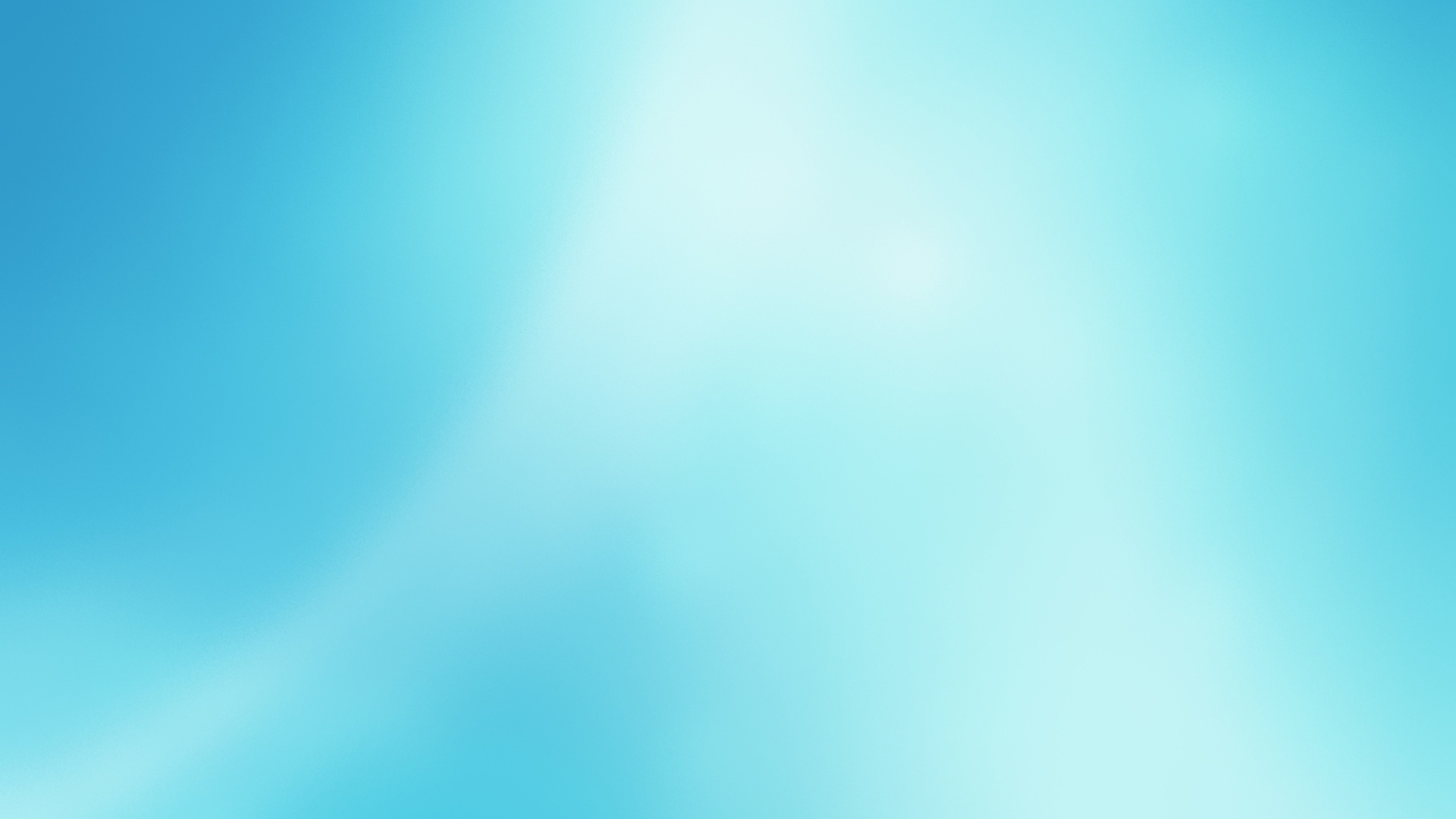 Министерство экономического развития, инвестиционной политики и инноваций Магаданской области
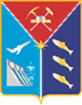 Оценка   уровня организации водоснабжения (водоотведения)
Пороговое значение критериев оценки 30%
Оценка в целом по муниципальным образованиям
в % от опрошенных, n=1138
10
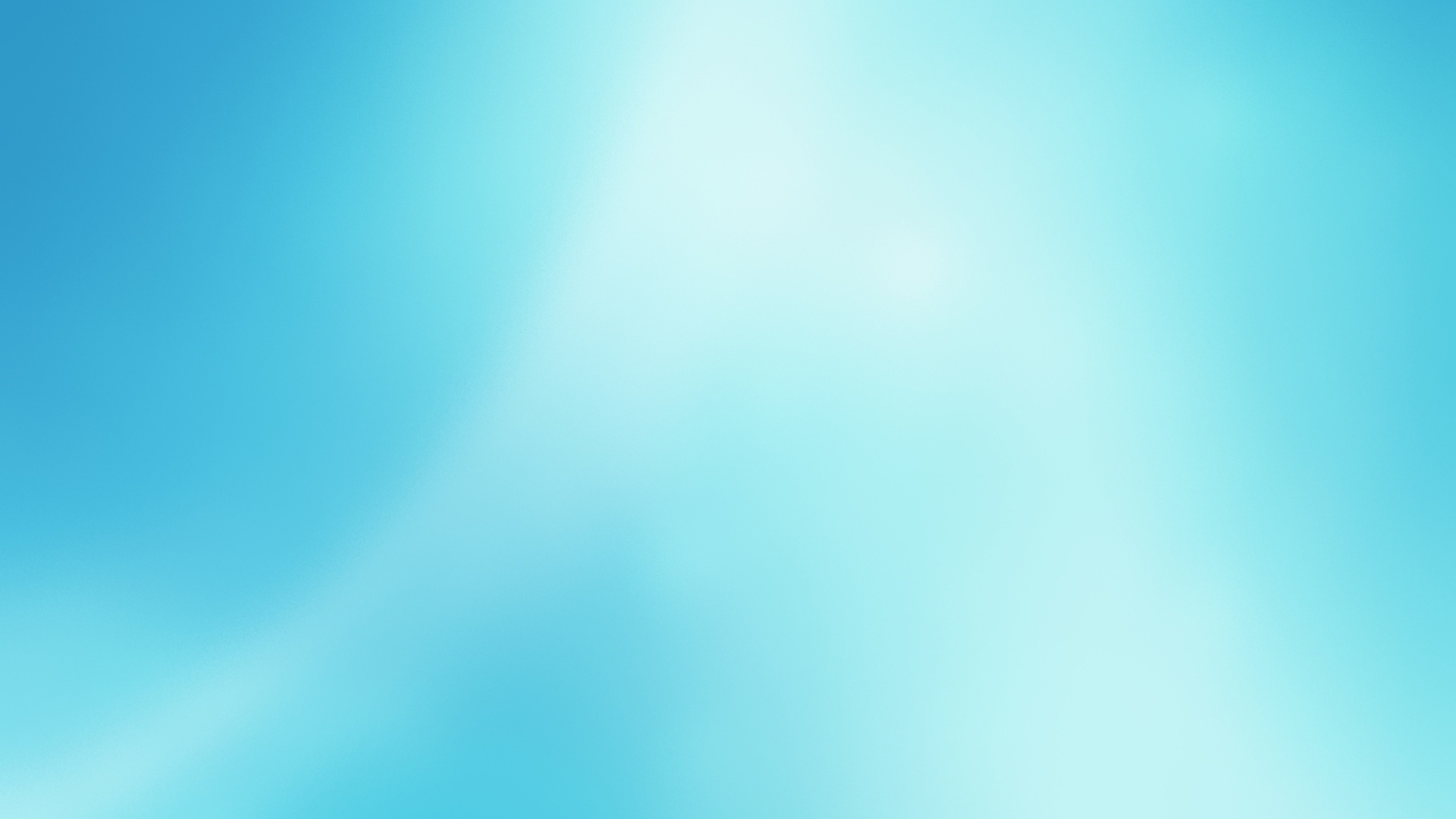 Министерство экономического развития, инвестиционной политики и инноваций Магаданской области
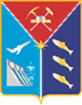 Оценка   уровня организации электроснабжения
Пороговое значение критериев оценки 30%
Оценка в целом по муниципальным образованиям
в % от опрошенных, n=1126
11
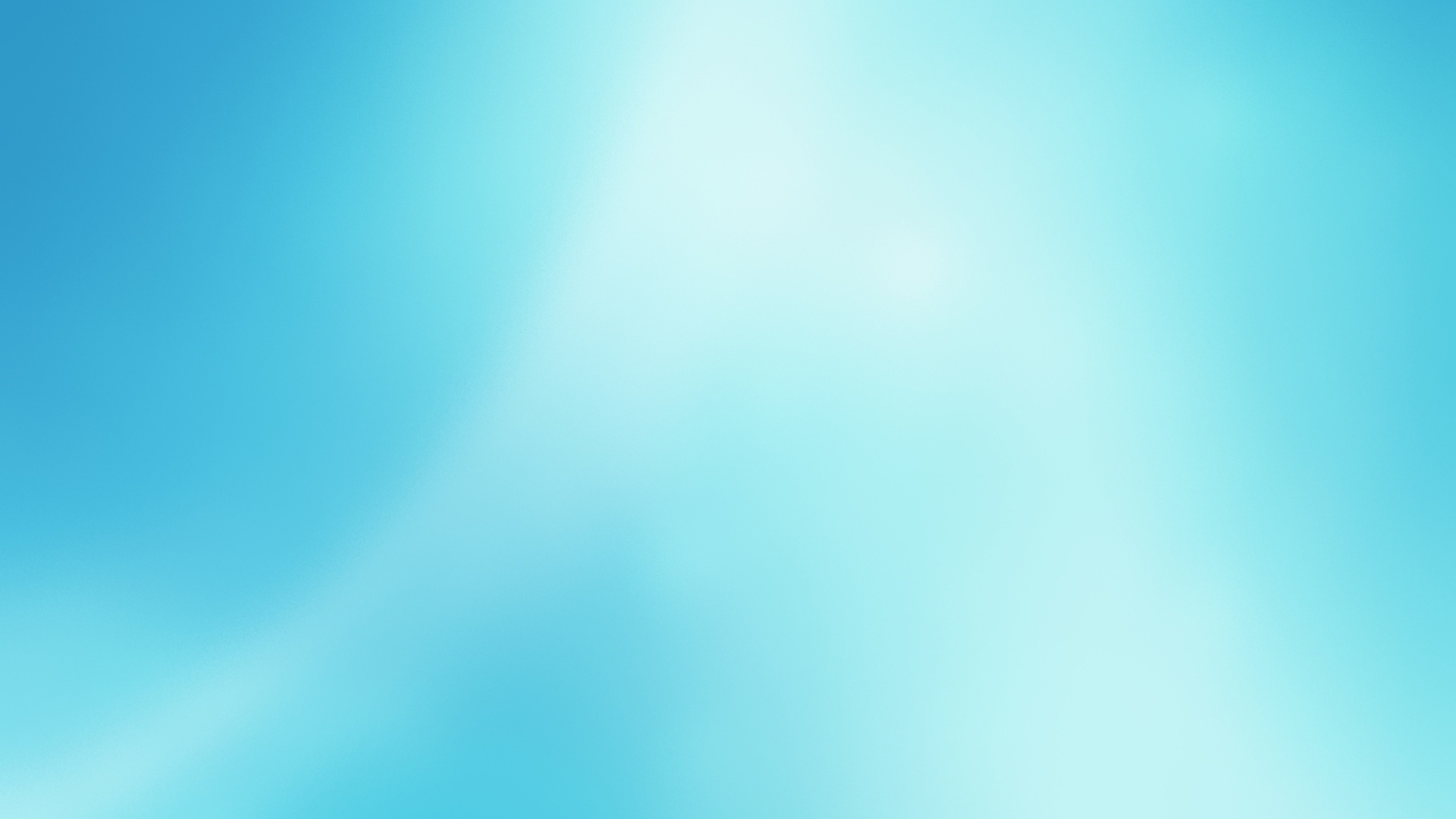 Министерство экономического развития, инвестиционной политики и инноваций Магаданской области
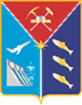 Оценка  предпринятых в прошедшем году органами местного самоуправления мер, приведших к улучшению или ухудшению качества жизни граждан
Оценка в целом по муниципальным  образованиям
Пороговое значение критериев оценки 30%
в % от опрошенных, n=1121
12
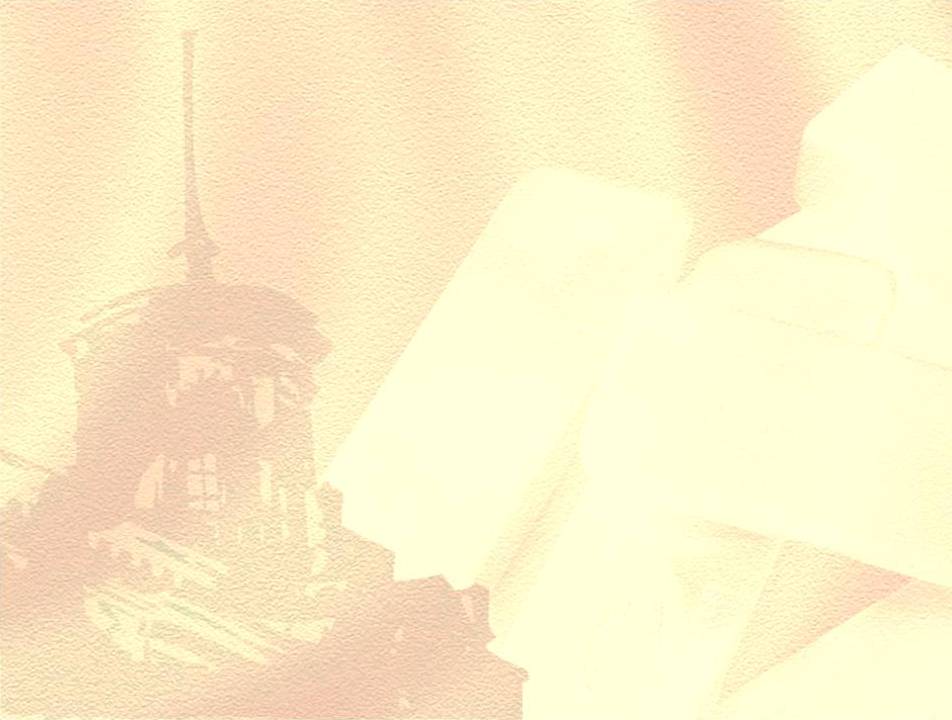 Министерство экономического развития, инвестиционной политики и инноваций Магаданской области
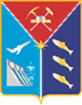 Основные причины неудовлетворенности граждан качеством транспортного обслуживания
Оценка в целом по муниципальным  образованиям
в % от опрошенных, n=319
13
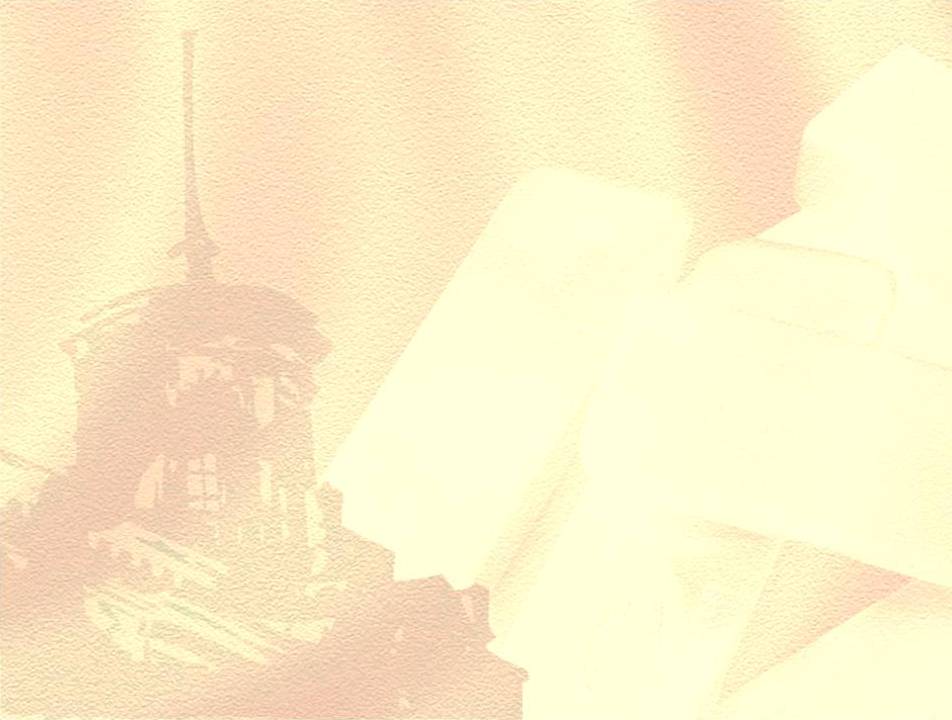 Министерство экономического развития, инвестиционной политики и инноваций Магаданской области
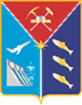 Основные причины неудовлетворенности граждан качеством автомобильных дорог
Оценка в целом по муниципальным  образованиям
в % от опрошенных, n=745
14
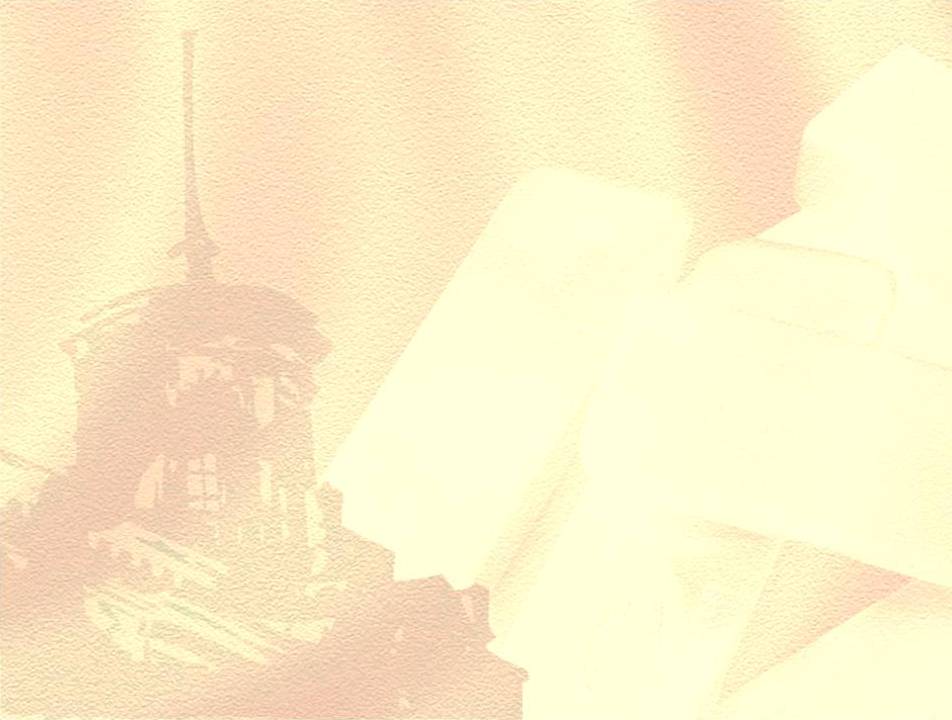 Министерство экономического развития, инвестиционной политики и инноваций Магаданской области
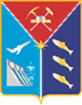 Основные причины неудовлетворенности граждан организацией предоставления ЖКХ услуг
Оценка в целом по муниципальным  образованиям
в % от опрошенных, n=264
15
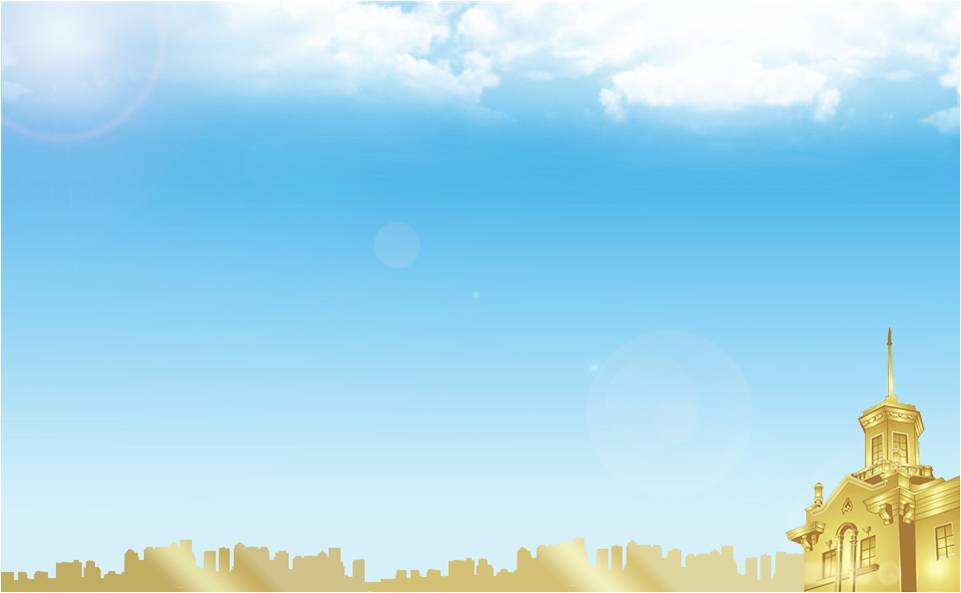 Министерство экономического развития, инвестиционной политики и инноваций Магаданской области
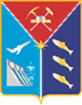 Рекомендации органам местного самоуправления
1. В целях увеличения уровня активности населения в опросе, ежегодно, посредством СМИ (телевидение, радио, газеты) информировать население о дате и сроках проведения опроса с указанием ссылки главной страницы портала городского округа  о размещении анкеты.
      2. Обеспечить улучшение показателя уровня удовлетворенности населения  деятельностью глав городских округов посредством  устранения  причин неудовлетворенности граждан;  посредством СМИ участие в интервьюировании по социальным вопросам  и другое .
      3. В целях повышения качества транспортного обслуживания населения обеспечить бесперебойную работу автотранспорта. Систематически проводить мониторинг работы наземного транспорта и устранять выявленные нарушения графиков движения автотранспорта, учитывать замечания и пожелания населения по результатам опроса и проводить соответствующую работу.
     4. В целях повышения качества автомобильных дорог местного значения усилить контроль за приемкой ремонтно-строительных работ на автомобильных дорогах, усилить ответственность подрядчиков и чиновников отвечающих за качественное выполнение работ.
16
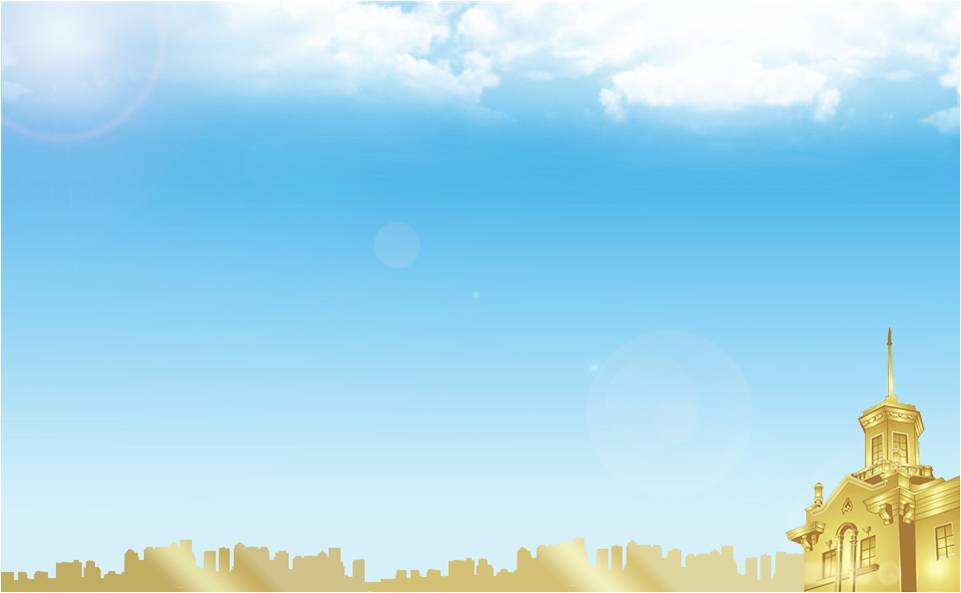 Министерство экономического развития, инвестиционной политики и инноваций Магаданской области
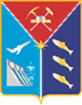 Рекомендации органам местного самоуправления
5. Продолжить  эффективную работу  по установке общедомовых приборов учета тепла, холодной и горячей воды в жилом фонде населенных пунктов муниципальных образований.
      6. На постоянной основе проводить работу по достижению  качества оказываемых услуг по тепло -, водо -, электроснабжению, соответствующих стандартам. 
      7. Главам муниципальных образований, у которых уровень удовлетворенности ниже установленного порогового значения (30%) обратить особое внимание на причины  неудовлетворенности населения оказанными услугами,  выявленными в процессе опроса. Необходимо  провести служебное расследование и по каждому факту проделать соответствующую работу по устранению причин, вызывающих недовольство граждан. 
    8.  Обеспечить ежегодное включение результатов опроса с применением  IT-технологий, результатов проделанной работы по устранению выявленных нарушений обслуживающими организациями в отчет главы  о результатах  его деятельности.
17